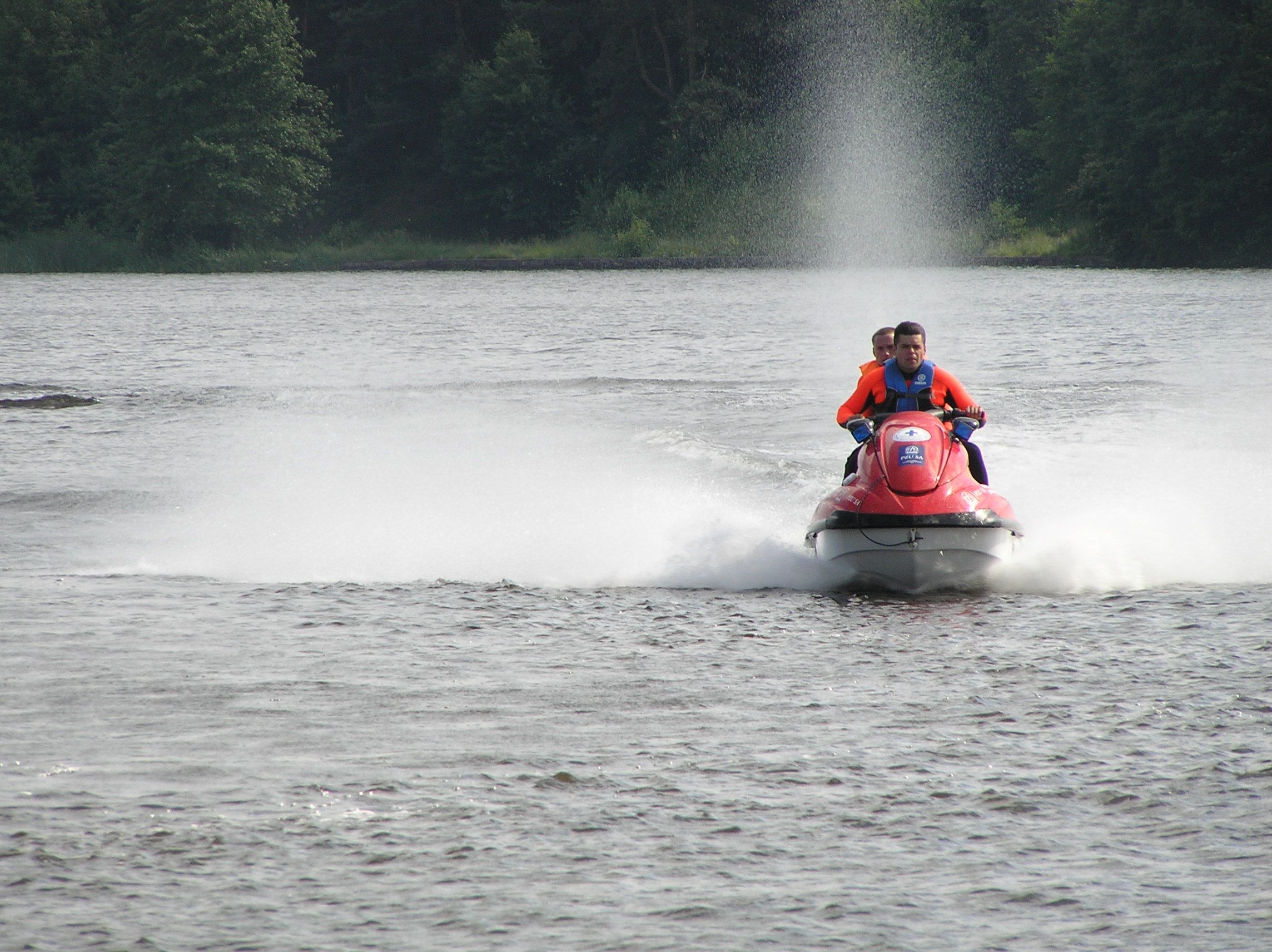 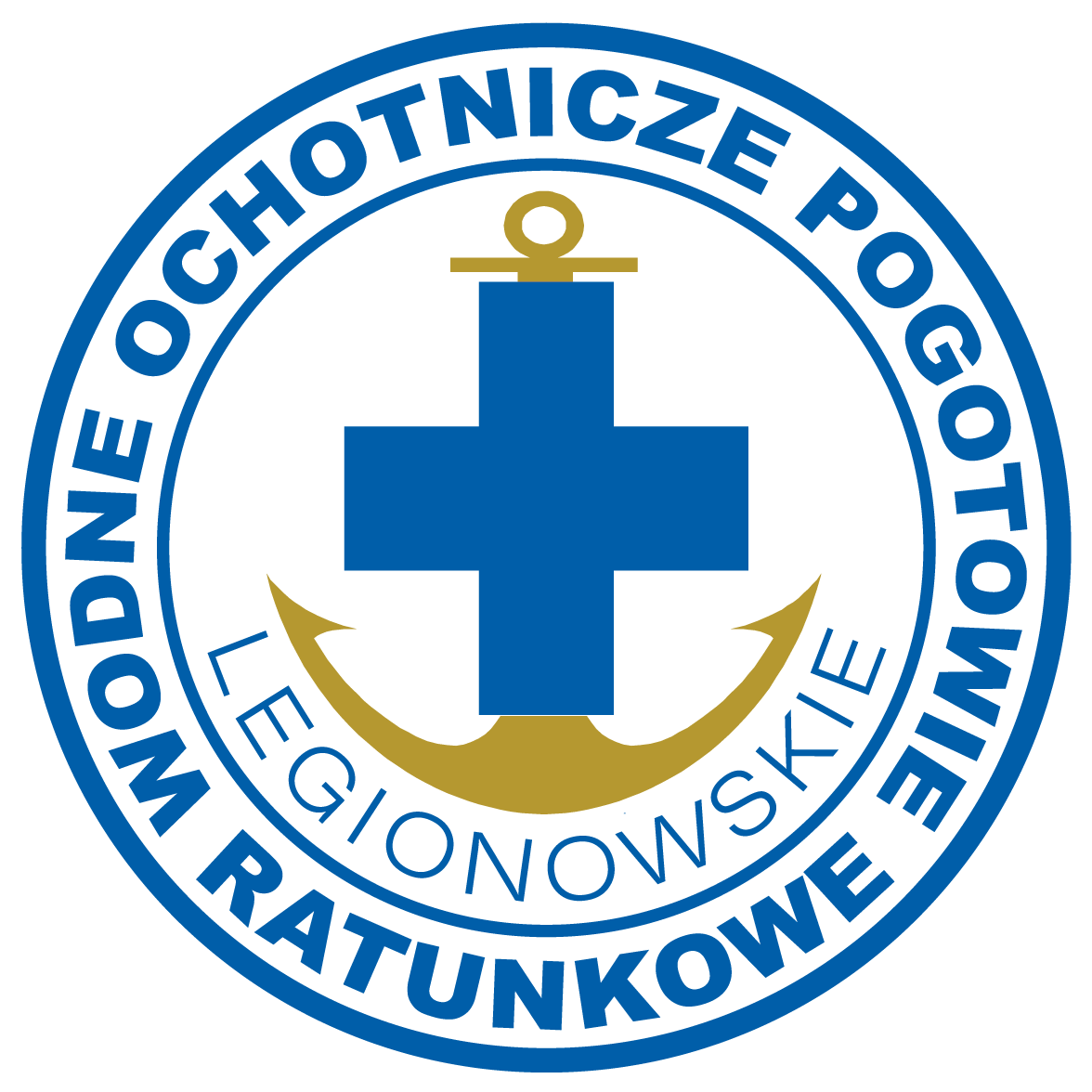 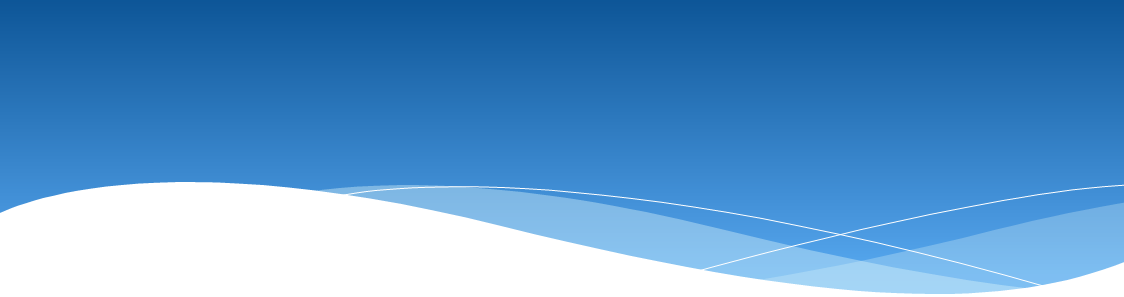 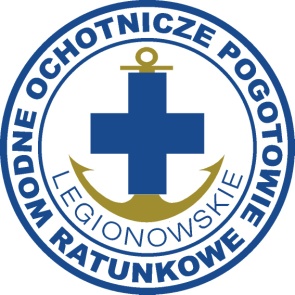 Ratownictwo wodne w Polsce
Jest unormowane ustawą z dn. 18.08.2011r. o bezpieczeństwie osób przebywających na obszarach wodnych. Ustawa powołuje podmioty uprawnione do wykonywania ratownictwa wodnego. Zgodę na takie działania wydaje Minister Spraw Wewnętrznych i Administracji, który również sprawuje nadzór nad tymi podmiotami .
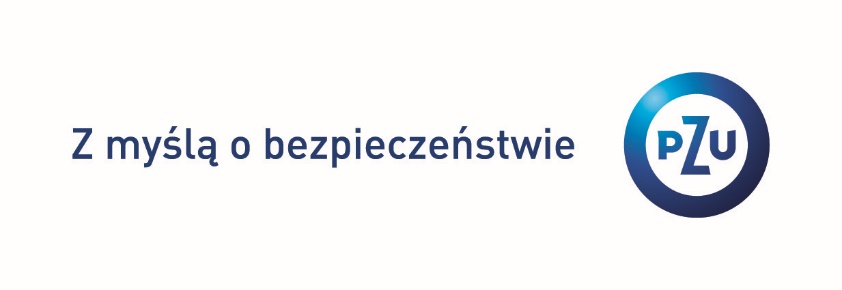 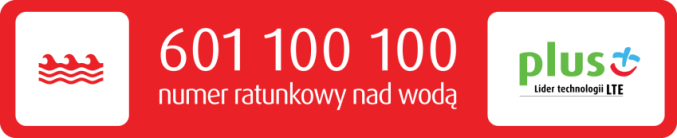 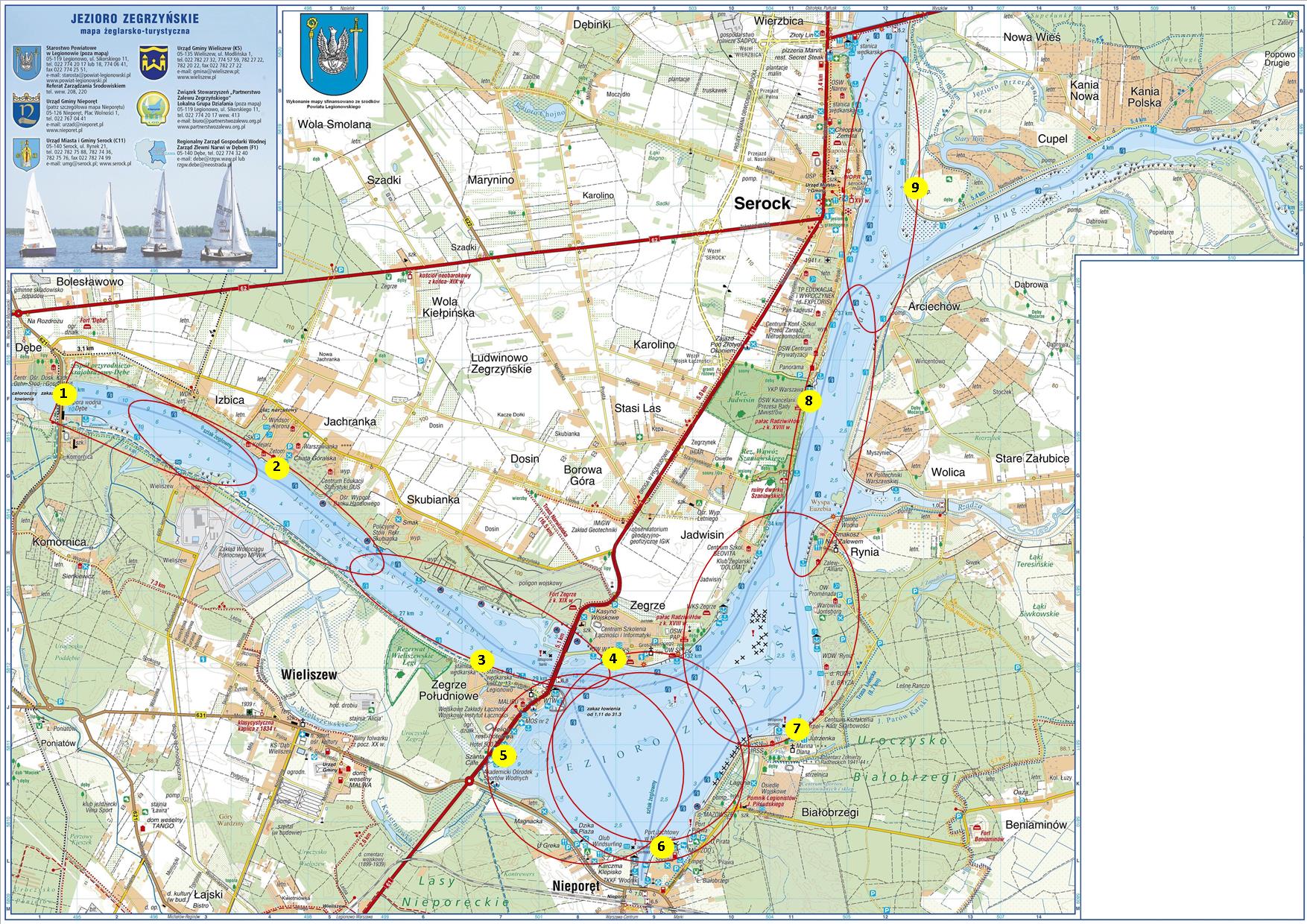 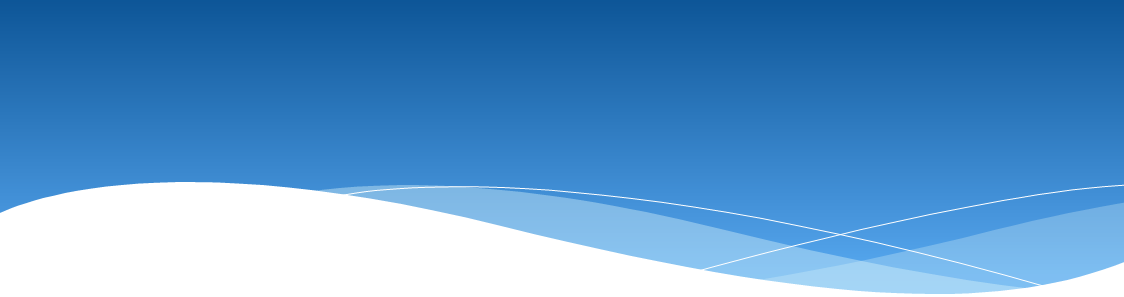 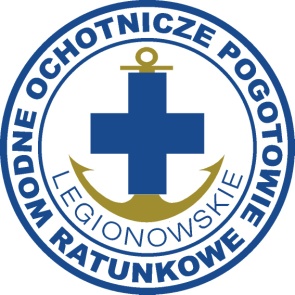 Legionowskie Wodne Ochotnicze Pogotowie Ratunkowe
Stowarzyszenie, które powstało w 1998 roku po likwidacji Stołecznego WOPR jako samodzielna powiatowa organizacja.
W roku 2005 uzyskaliśmy status Organizacji Pożytku Publicznego.
Decyzją Ministra Spraw Wewnętrznych i Administracji w 2012 roku Legionowskie WOPR  uzyskało zgodę na wykonywanie ratownictwa wodnego.  

Dziś nasza organizacja liczy 450 członków.
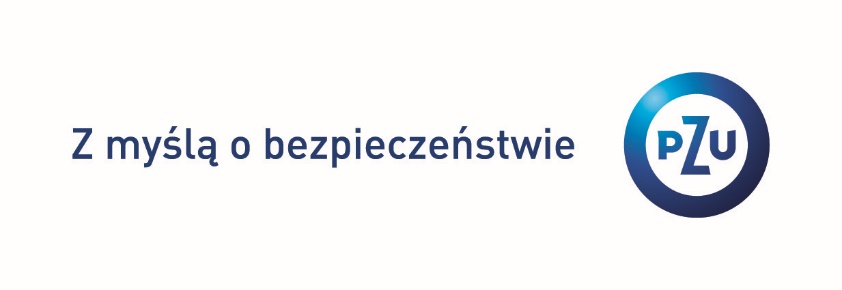 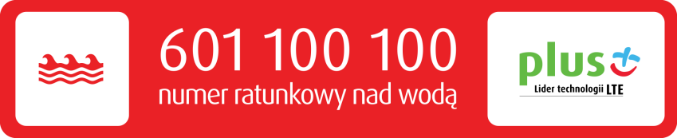 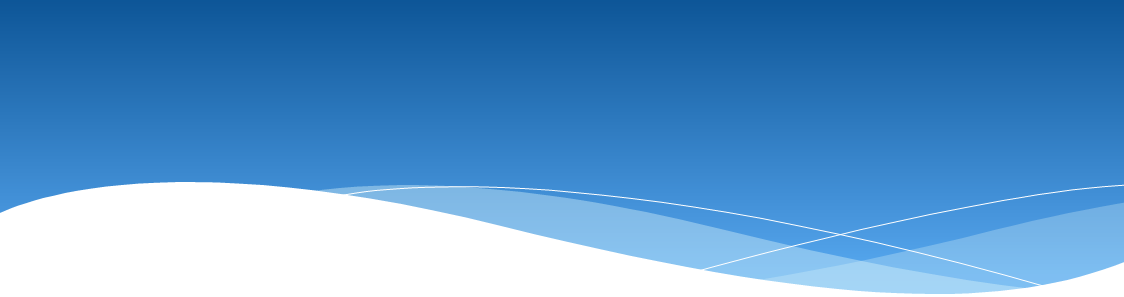 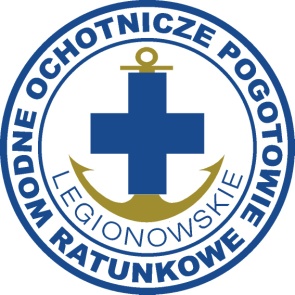 Zapewnienie bezpieczeństwa na wodach
Jest unormowane ustawą z dn. 18.08.2011r. o bezpieczeństwie osób przebywających na obszarach wodnych. 
Ustawa określa, odpowiedzialnego za zapewnienie bezpieczeństwa czyli: właściwego miejscowo wójta (burmistrza, prezydenta miasta).
Legionowskie WOPR - narzędzie do utrzymania poziomu bezpieczeństwa.
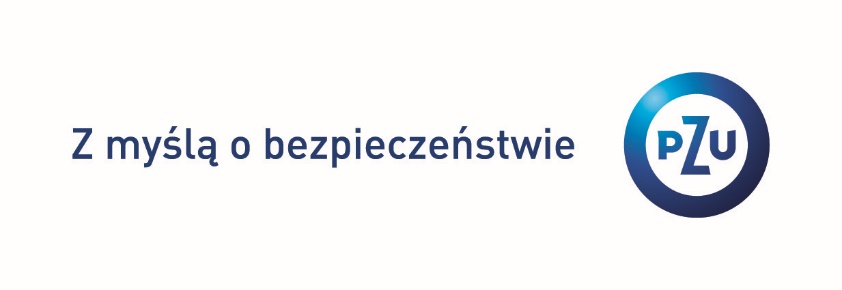 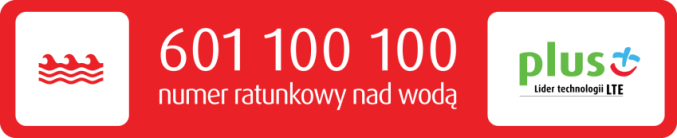 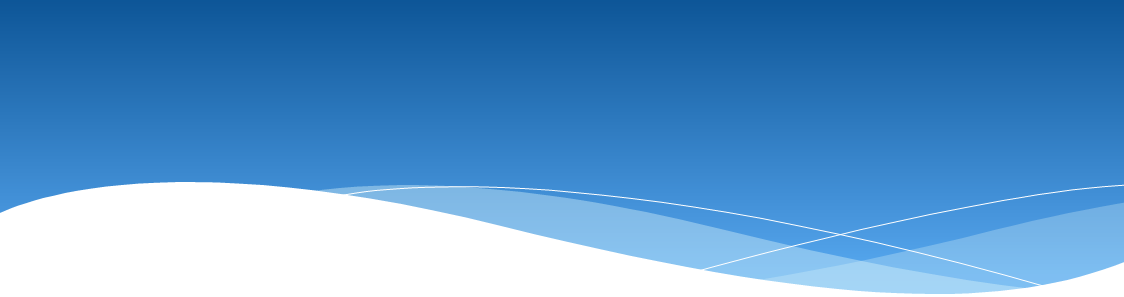 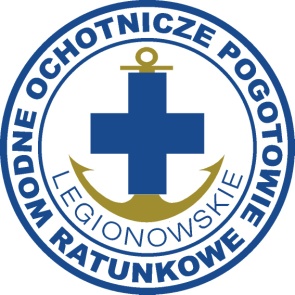 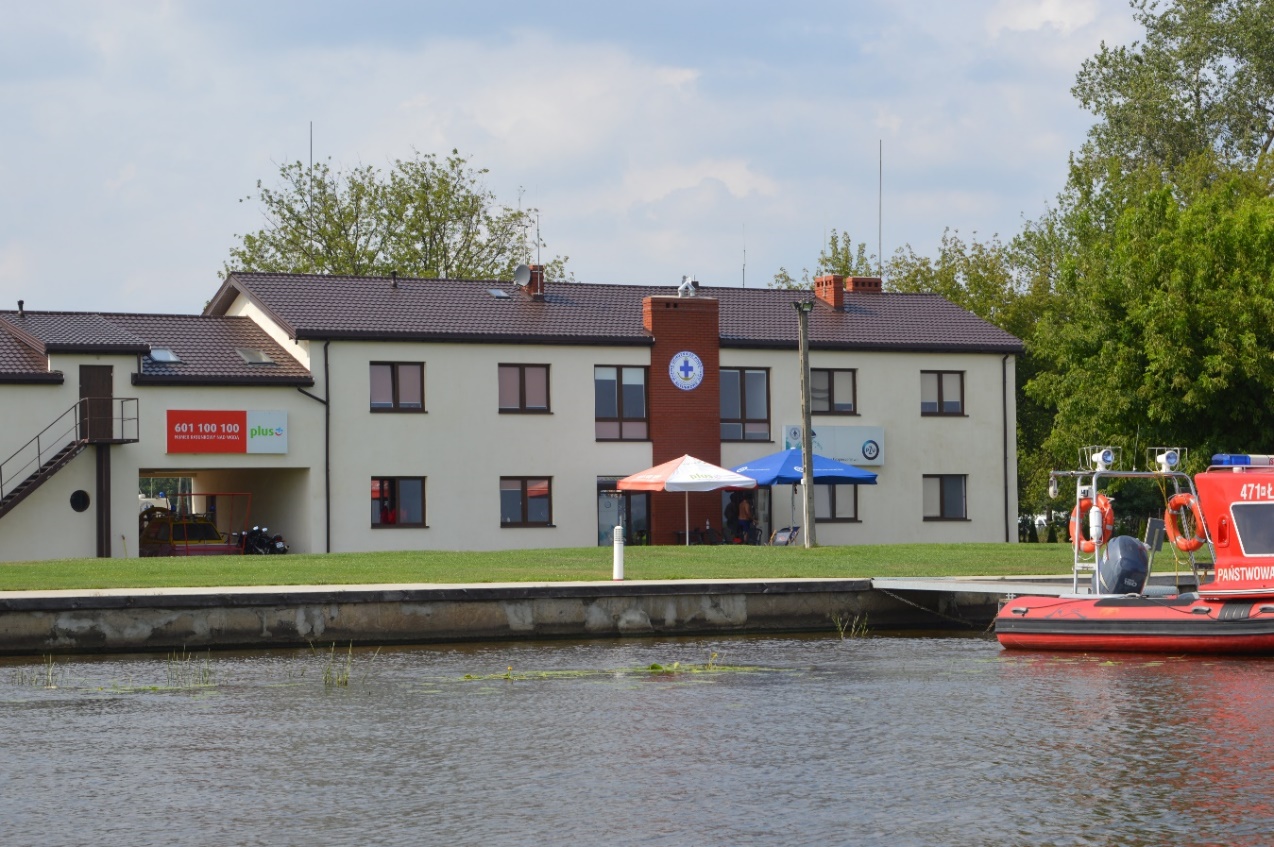 Baza Ratownicza Legionowskiego WOPR znajduje się w Zegrzu Południowym 
nad Jeziorem Zegrzyńskim
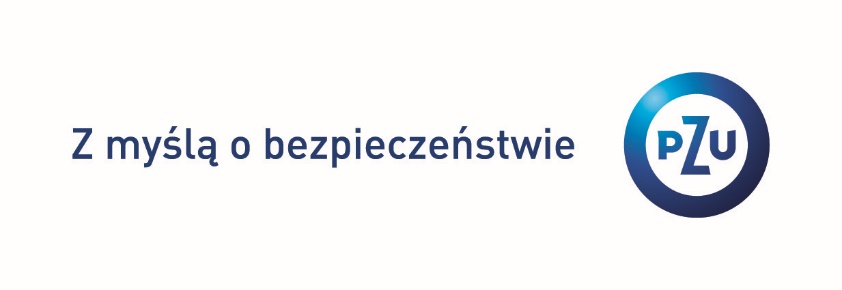 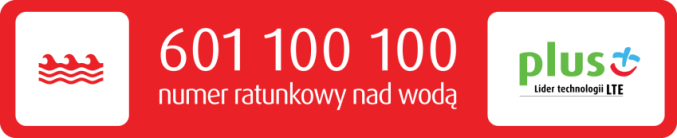 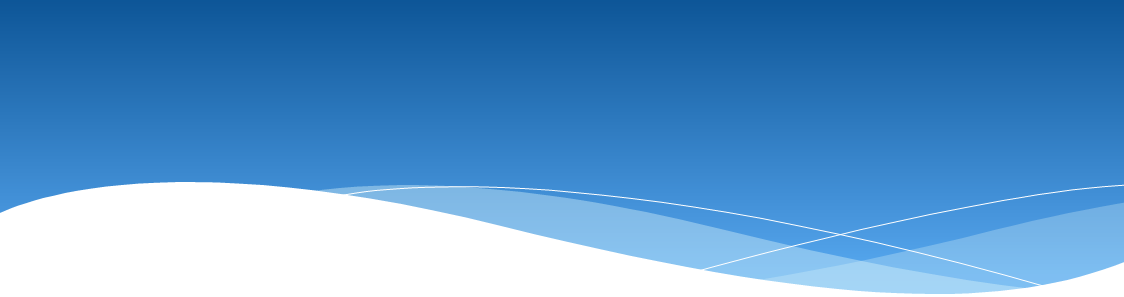 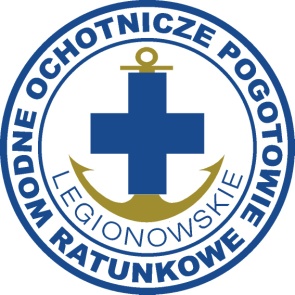 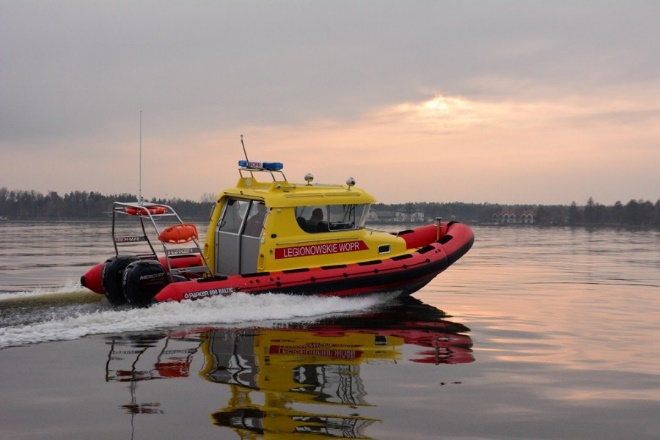 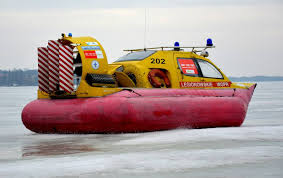 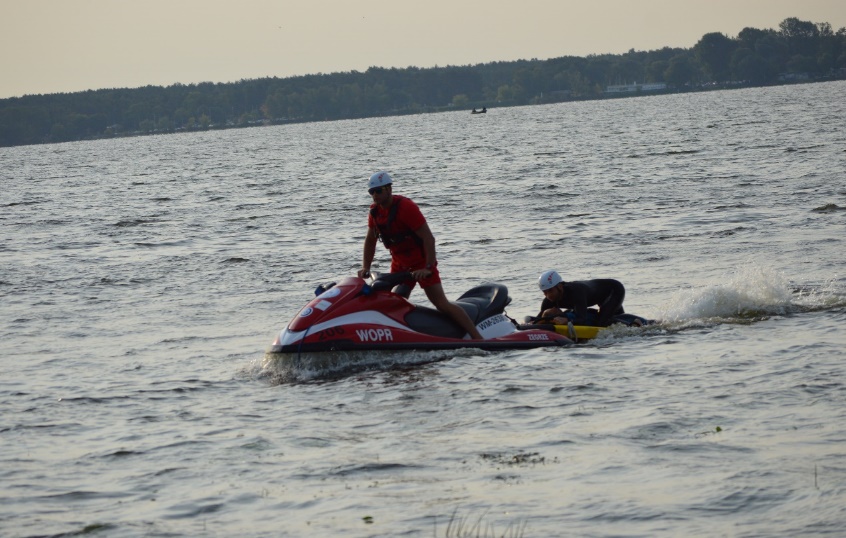 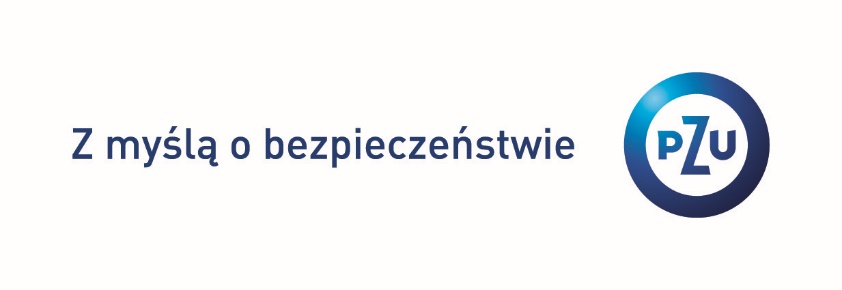 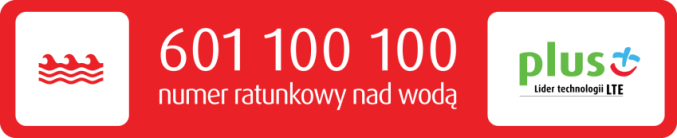 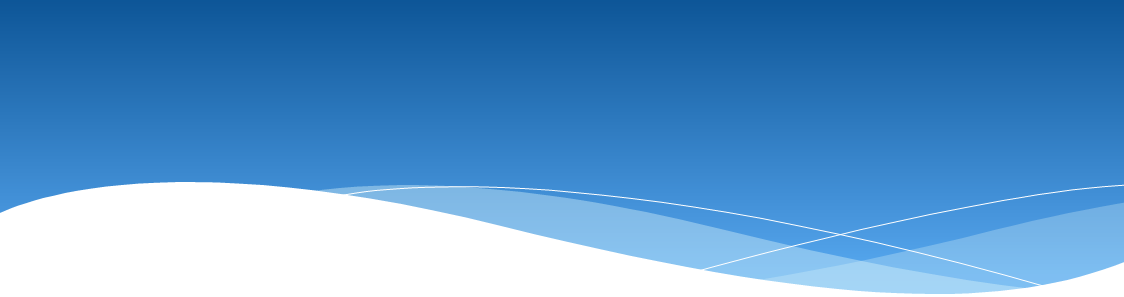 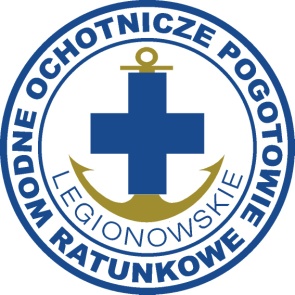 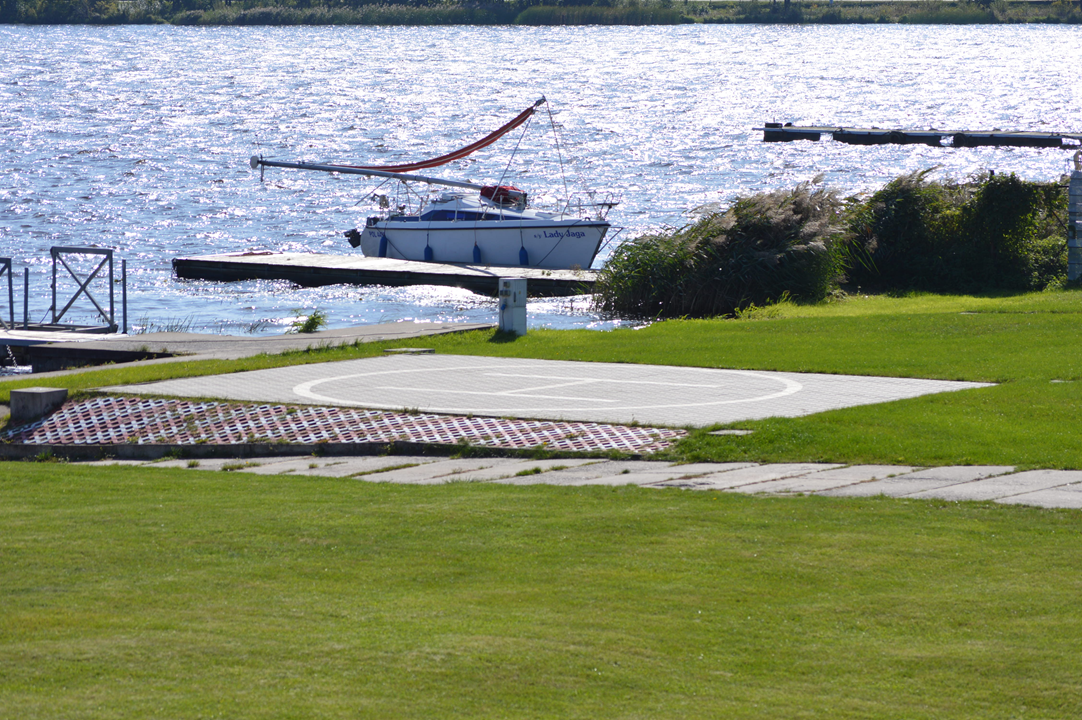 Na terenie Bazy Legionowskiego WOPR zlokalizowana jest stacja wyczekiwania zespołu „P” PRM oraz zespołu wodnego „P”. Zespoły ratownictwa medycznego i wodnego ściśle współpracują z LPR. Legionowskie WOPR dysponuje całodobowym lądowiskiem dla śmigłowców Lotniczego Pogotowia Ratunkowego.
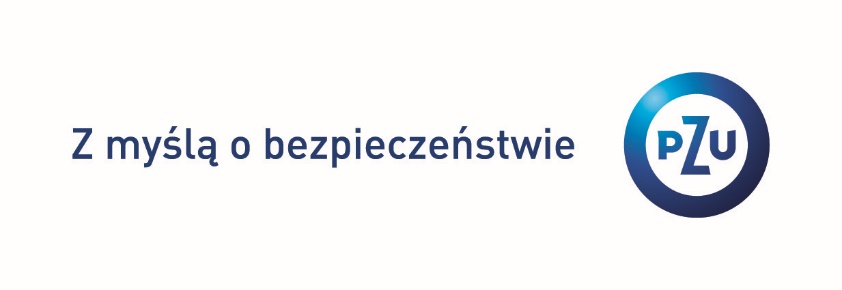 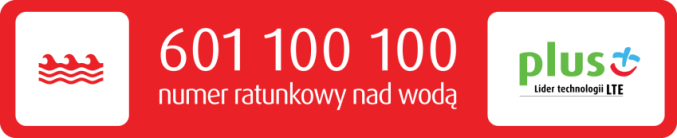 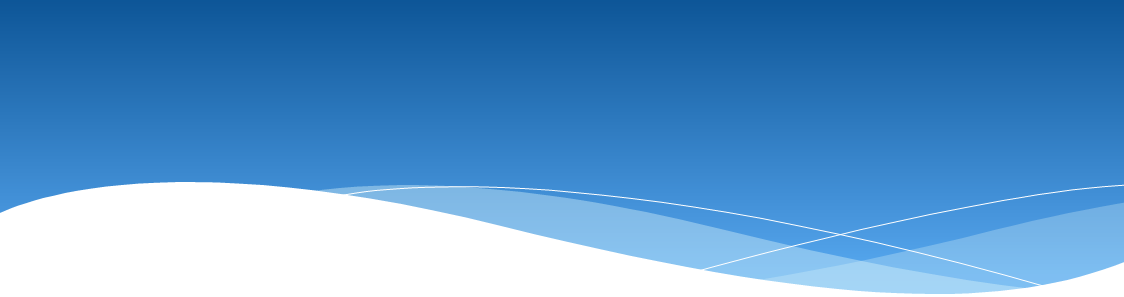 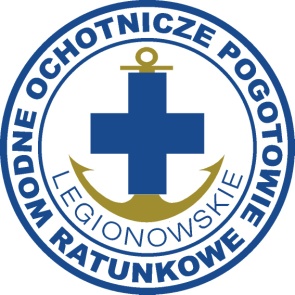 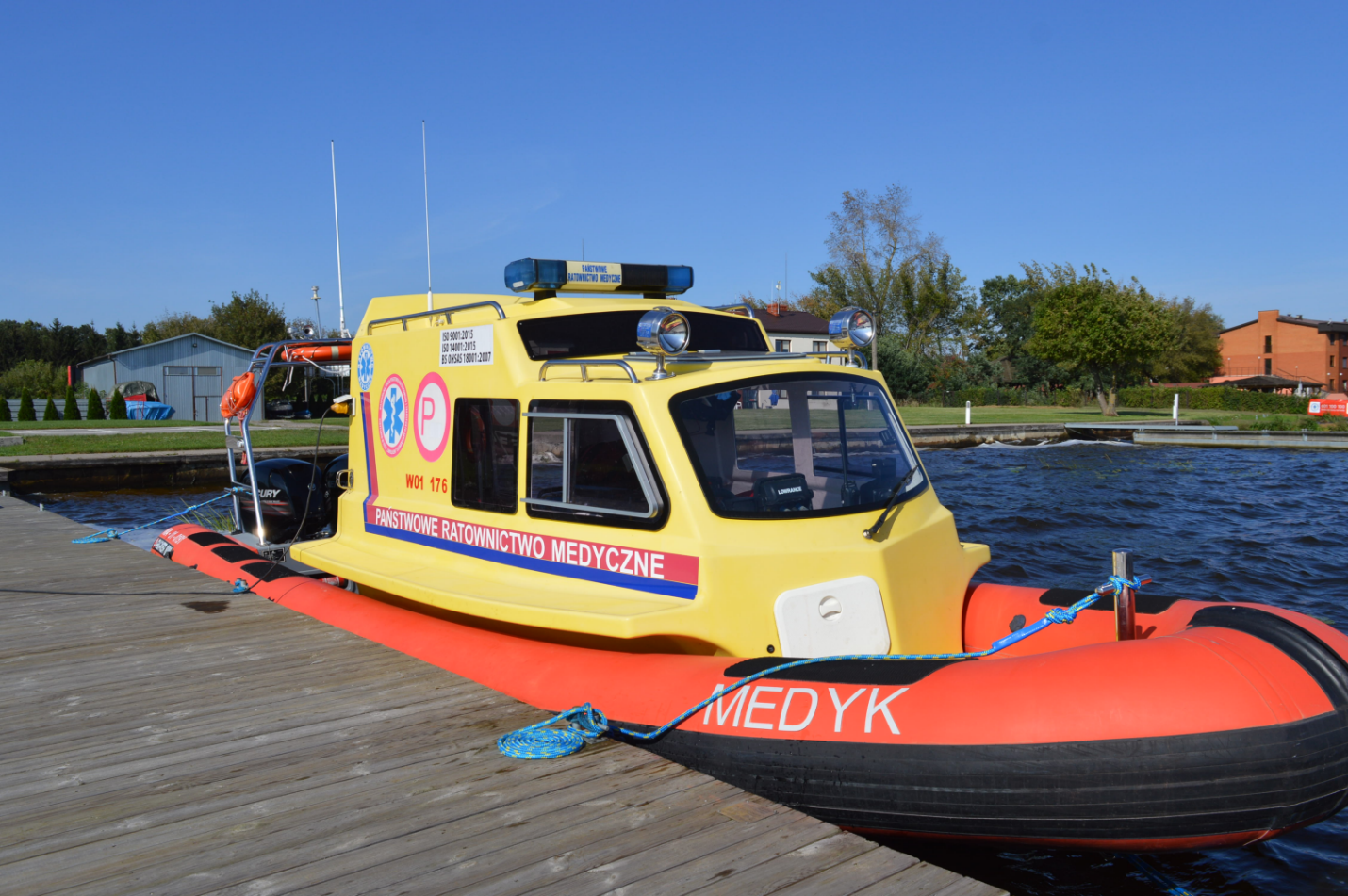 W sezonie zwiększonego pobytu mieszkańców okolicznych aglomeracji, a w szczególności Warszawy i napływu większej liczby osób, na Zalewie Zegrzyńskim sezonowo uruchamiana jest karetka wodna, w pełni wyposażona w specjalistyczny sprzęt, mogąca podejmować medyczne czynności w wodzie, jak i na lądzie.
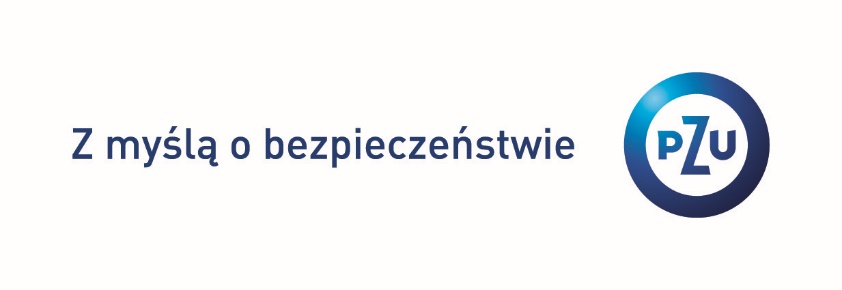 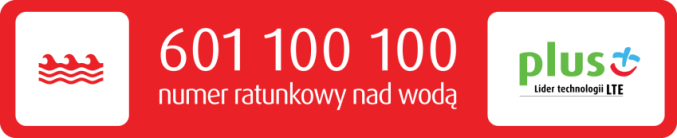 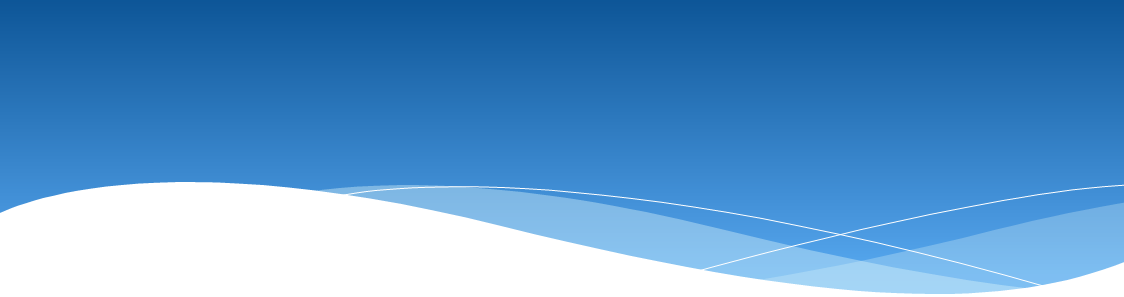 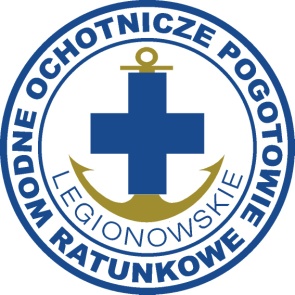 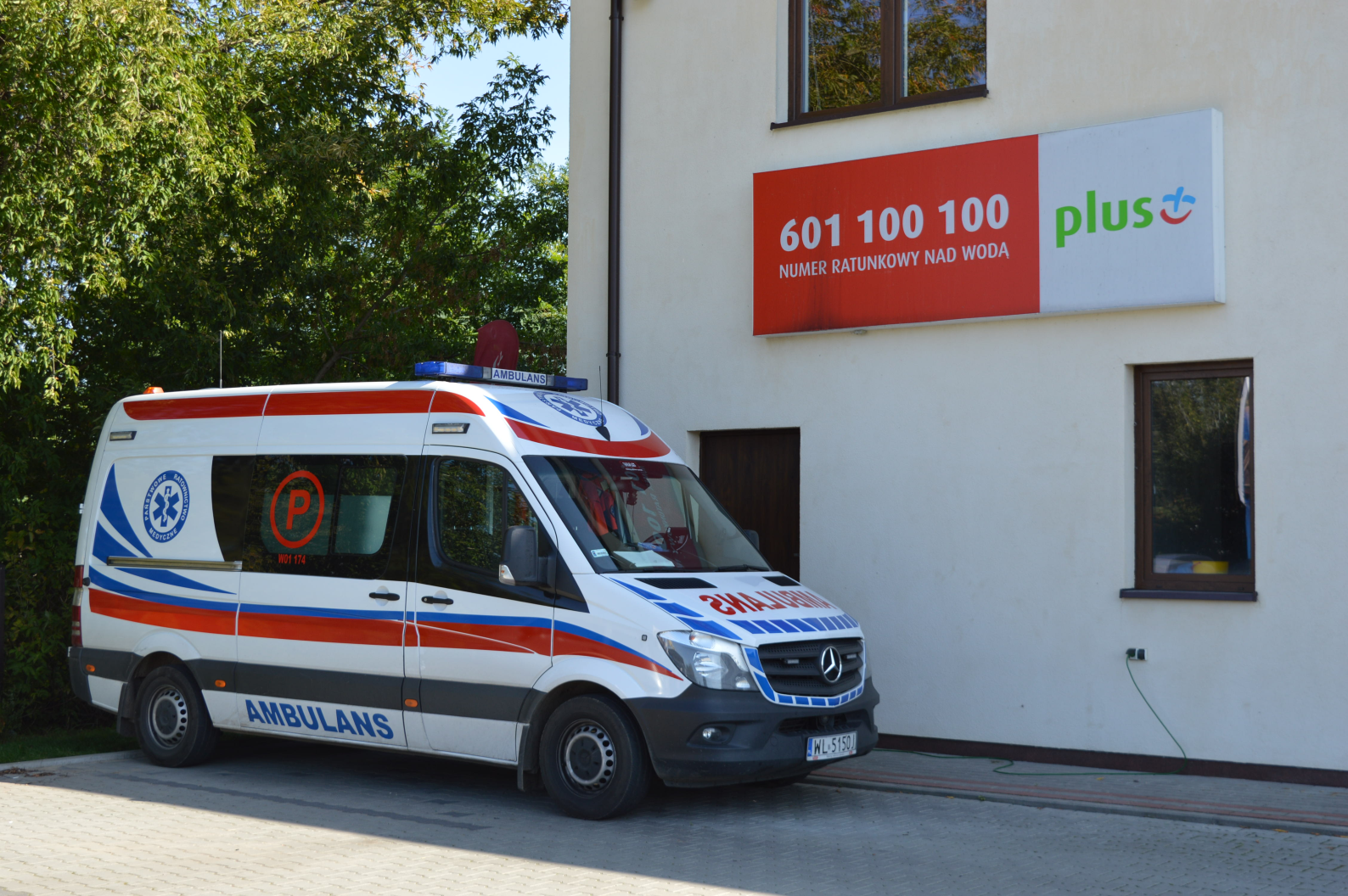 W Legionowskim WOPR znajduje się również stacja wyczekiwania pogotowia ratunkowego.
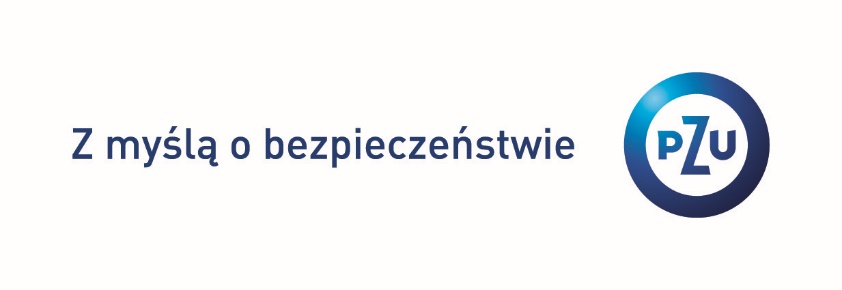 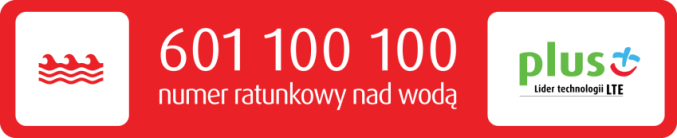 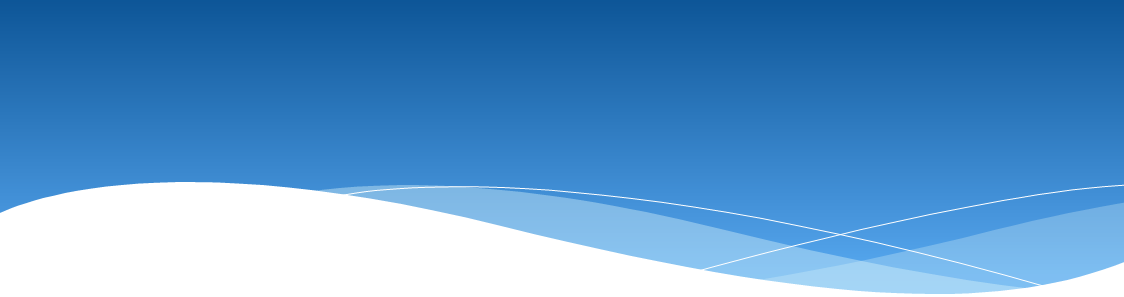 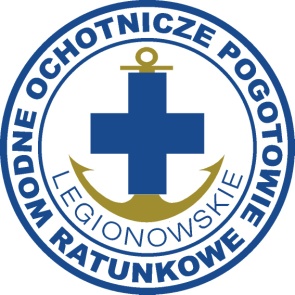 W bazie Legionowskiego WOPR działa Centrum Powiadamiania Ratownictwa Wodnego. Obsługiwany jest telefon ratunkowy 
100  100 
przyjmujący wezwania z terenu 
woj. Mazowieckiego.
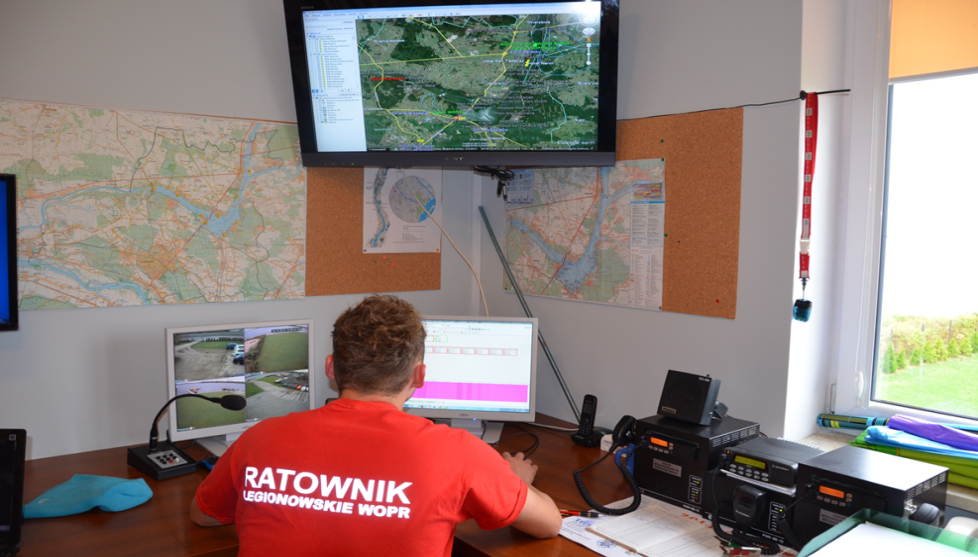 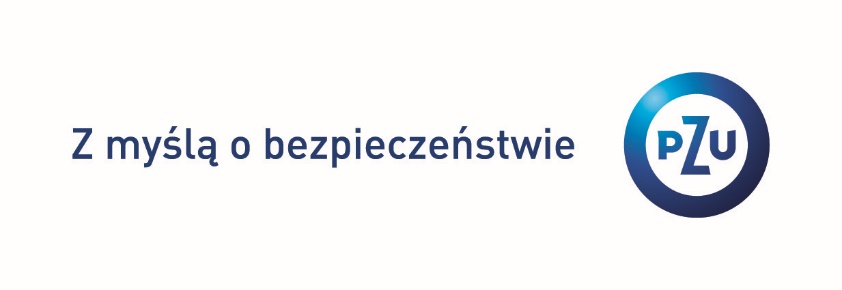 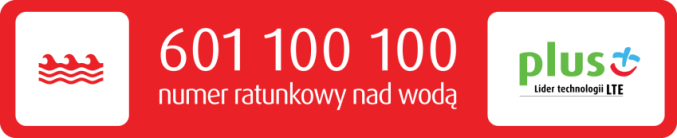 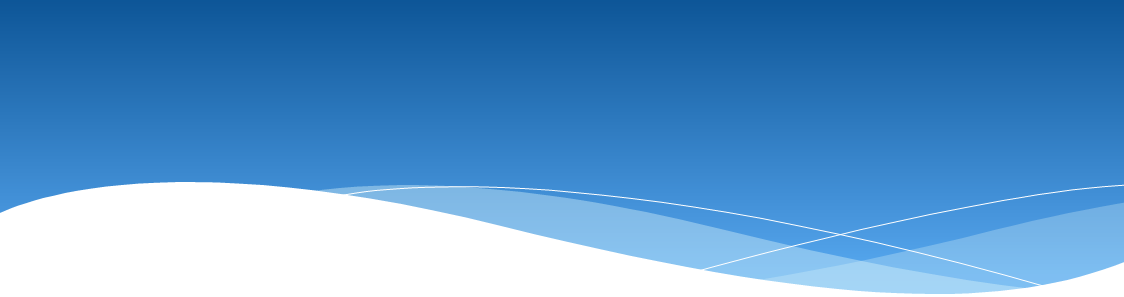 W roku 2018 na terenie gminy Serock przeprowadziliśmy:
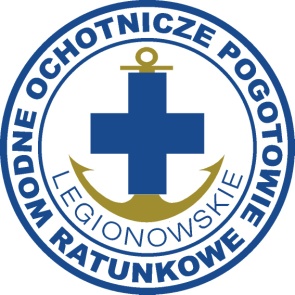 5 akcji technicznych;
1 gaszenie łodzi motorowej i udzielenie pomocy sternikowi;
6 wydobyć poszkodowanych z wody;
2 poszukiwania osób na terenach przywodnych;
24 interwencje na plaży.


wzięliśmy udział pokazach z zakresu bezpiecznego wypoczynku nad wodą 
i pierwszej pomocy
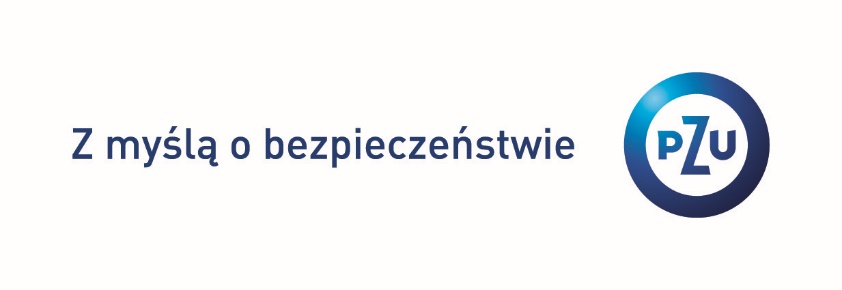 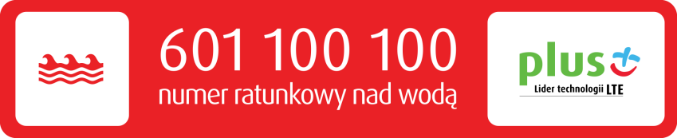 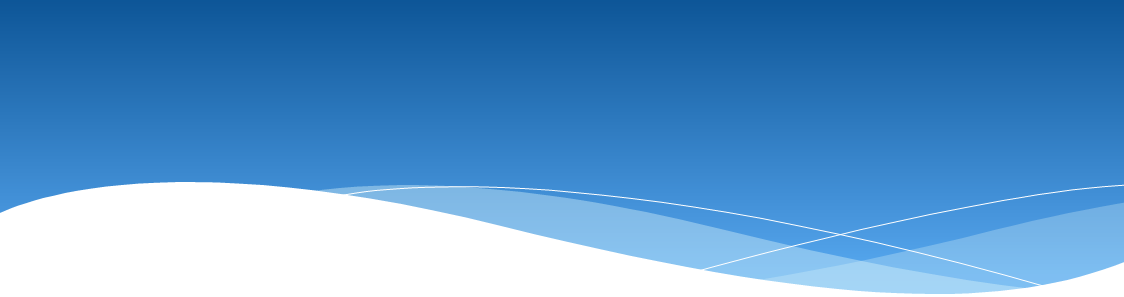 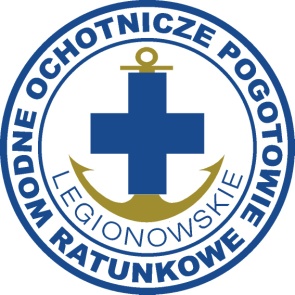 W 2019 roku:
Świadczyliśmy usługi ratownicze na kąpielisku i miejscach wyznaczonych do kąpieli

 w Nieporęcie, Serocku i Wieliszewie
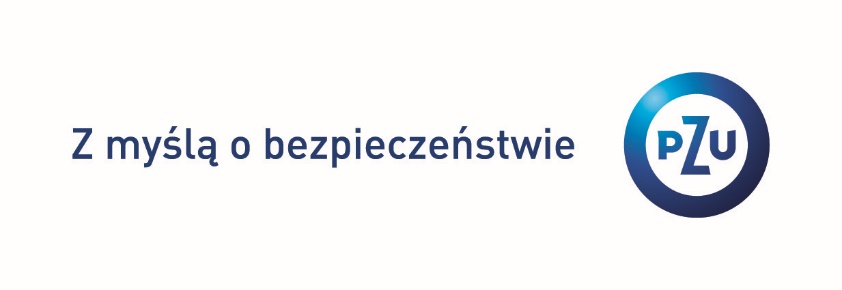 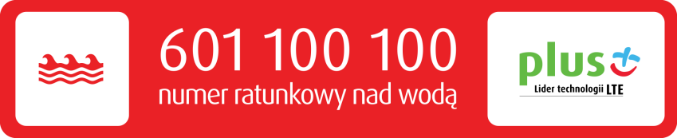 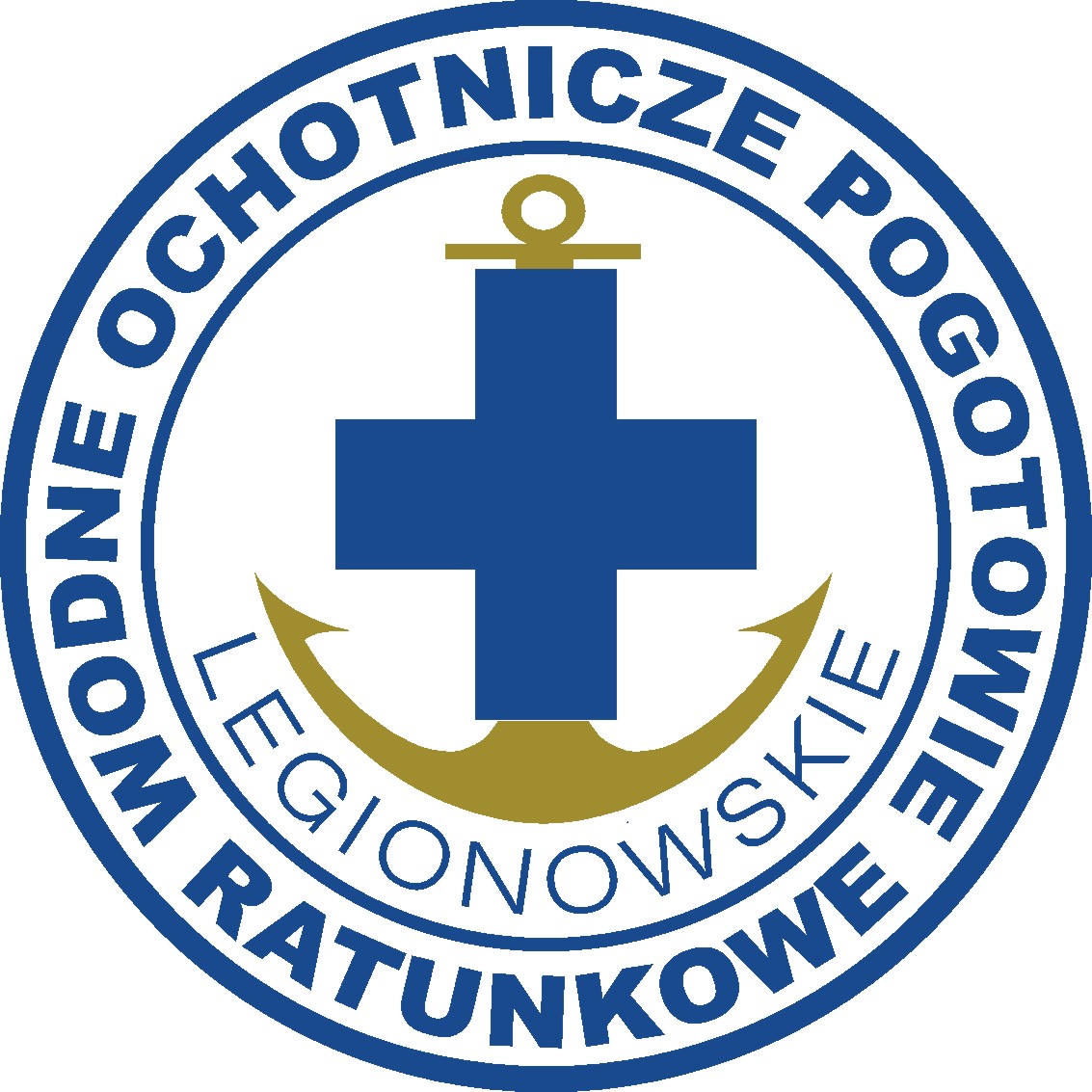 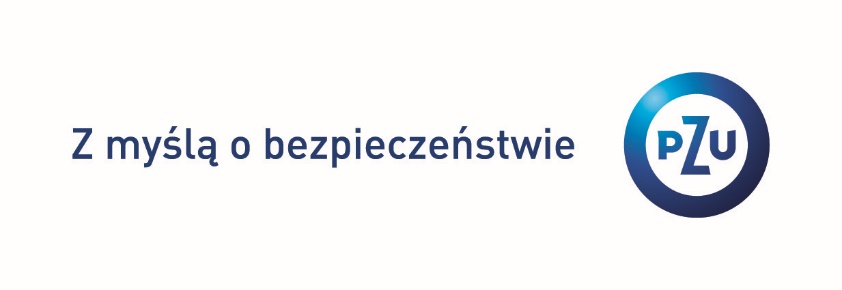 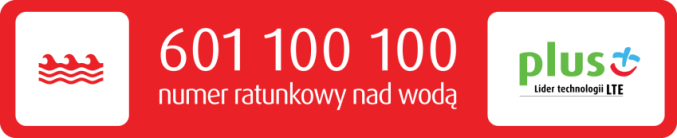